CHANGING CAMPUS CULTURE BYSTANDER INTERVENTION WORKSHOP
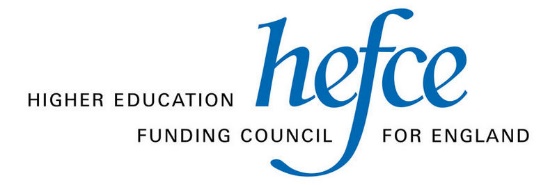 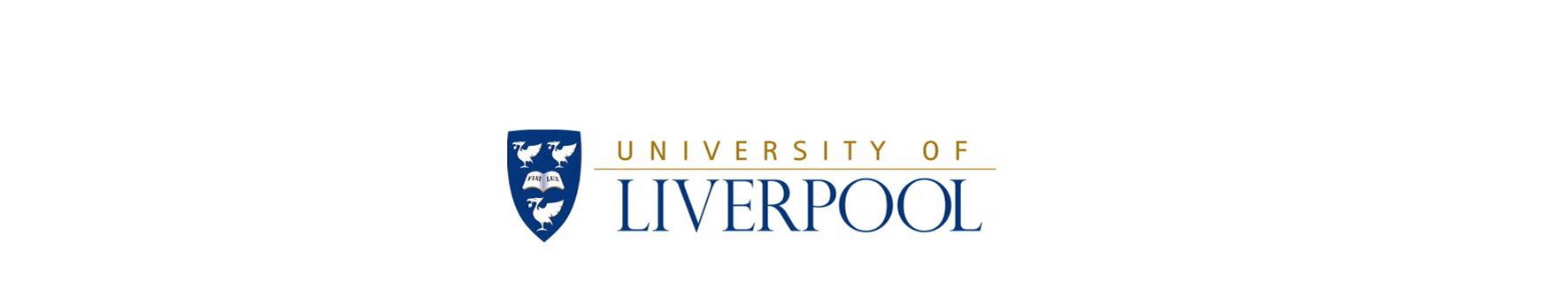 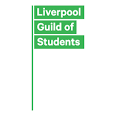 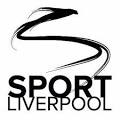 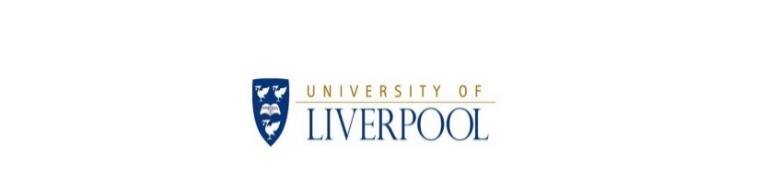 Workshop
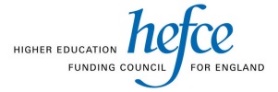 We will be covering some sensitive material within the workshop including scenarios on sexual misconduct and online harassment.

Workshop Code of Conduct
Phones
Confidential Environment
Respect each others opinions, beliefs and values
[Speaker Notes: Introduce yourself and highlight the code of conduct]
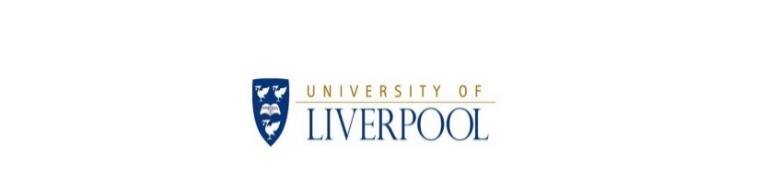 AIMS & OUTCOMES
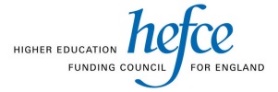 AIMS:
Learn about sexual misconduct and feel empowered to challenge it
Learn about online harassment and feel empowered to challenge it

OUTCOMES:
Improve our knowledge and understanding of sexual misconduct and online harassment.
Improve our knowledge and understanding of a bystander
Explore scenarios and develop our bystander intervention skills
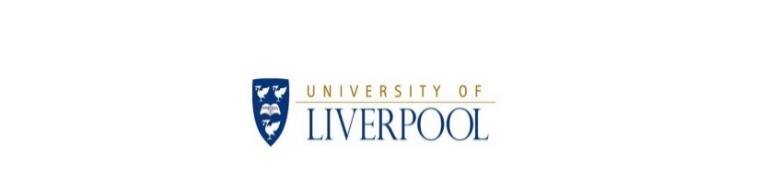 SESSION OVERVIEW
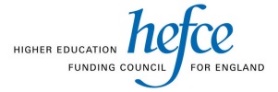 Sexual Misconduct
Online harassment
Types of Bystander
Approaches to Bystander Intervention
Being a Bystander
Scenarios
Reflection
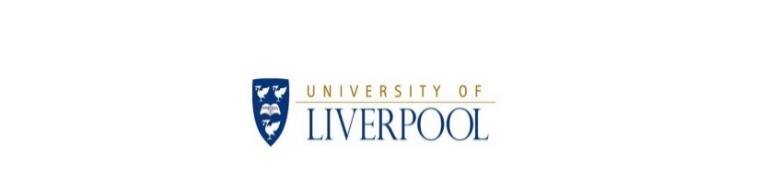 TASK
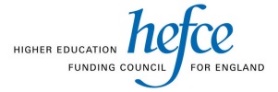 You have 2 minutes to come up with 3 words which describes your sports club/ society
Be creative, these words should highlight your sports club’s/ society’s  culture, environment, tradition, and everything else which makes it unique.
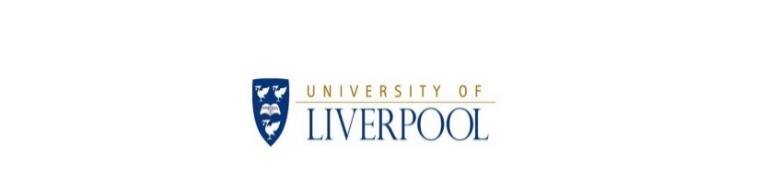 STATISTICS
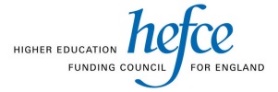 In England and Wales, an estimated 510,000 women and 138,000 men aged 16 to 59 were victims of sexual offenses in the last year
{The Crime Survey for England and Wales (CSEW) 2017}

26% of students have experienced unwanted sexual advances (including touching, bumping, or groping), 36% of students have witnessed this happening to another student
{NUS, 2015}

41% of people have experienced online harassment and a recent Universities UK Taskforce report has pointed to the ‘growing prevalence of online harassment’ among university students.
{Universities UK 2016}
[Speaker Notes: Give the groups the stats sheet. 2min task.]
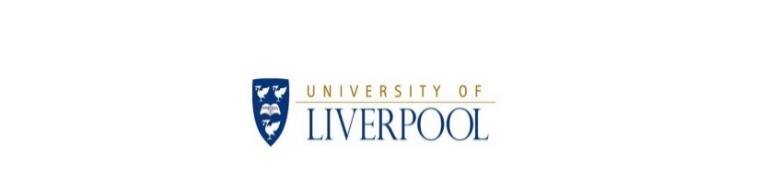 Safe and Welcoming Campus Environments Project
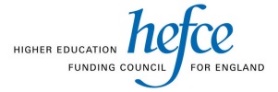 Project Aim: Ensuring that the University is a safe and welcoming environment in which all staff and students can flourish and achieve their potential.

Phase One of the project concluded in July 2017, and was focused on establishing a policy framework to underpin further work. Changes were made to the University’s Policy on Student Conduct and Discipline.

Phase Two of the Safe and Welcoming Campus Environments Project is focused on responding to and preventing incidents of sexual misconduct by or against students.

Changing Campus Cultures Project – Bystander Intervention Training to help empower student leaders in various areas of student life to tackle sexual misconduct.
[Speaker Notes: A UUK taskforce commissioned by the UK Government reported its findings in October 2016 that there is currently high-level sector interest in sexual misconduct amongst students. The report and its accompanying legal guidance required universities to change their approach to investigating potentially criminal misconduct by students, as well as taking a proactive approach to the prevention of sexual misconduct and establishing clear reporting pathways.

So the University tackled this in two phases: Phase 1 and phase 2 (why you are here today).]
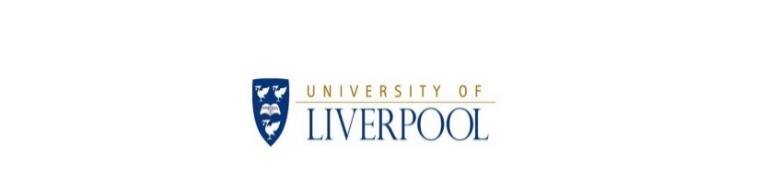 SEXUAL MISCONDUCT
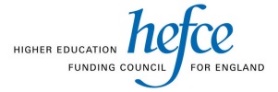 SEXUAL MISCONDUCT is a term within the University’s Policy on Student Conduct and Discipline. The term is used to avoid confusion with legal terminology, and covers a range of inappropriate and non-consensual sexual conduct.

Examples of sexual misconduct in the University’s policy include:
Engaging or attempting to engage in sexual acts without consent
Touching inappropriately in a sexual manner, without consent
Repeated unwanted and unsolicited sexual contact (in person, by telephone, or via the internet)
Non-consensually sharing or creating private sexual material of a person, both in-person and online
Making unwanted remarks that may reasonably be perceived to be of a sexual nature
Making unwarranted and unsolicited sex-based noises to another person
[Speaker Notes: Previous guidance for universities on investigating cases of potentially criminal misconduct, including sexual misconduct, was published in 1994 and is known as the Zellick report. Under this guidance, where a complainant did not wish to report an incident of potentially criminal misconduct to the police, universities were advised to take no disciplinary action. This guidance was revised in 2016 on the recommendation of the task force.

The Law – Rape, sexual assault, harassment, hate crime and other similar behaviours are listed as criminal offences under UK law. The criminal process takes priority over disciplinary proceedings, and universities should take no disciplinary action until criminal proceedings have concluded. 

Sexual assault, harassment and hate crime can be treated as either criminal or disciplinary offences, depending on how the victim/survivor wishes to proceed. Due to new guidance published in 2016, universities may now investigate potentially criminal misconduct offences under their own disciplinary proceedings in the following cases:
•Where the victim/survivor does not wish to report the incident to the police;
•Where criminal proceedings have concluded.
Disciplinary proceedings
If the victim/survivor does not wish to report the incident to the police, they may wish the University to take action instead. The University does not have the power to investigate crimes, but it does have the power to investigate breaches of its Policy on Student Conduct and Discipline in cases where the alleged perpetrator is a UoL student.]
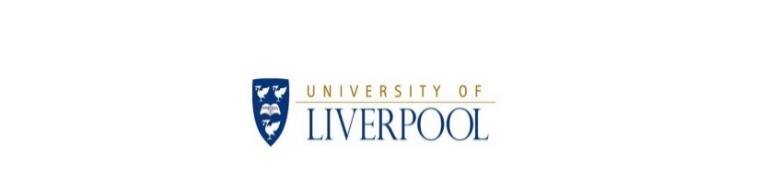 ONLINE HARASSMENT
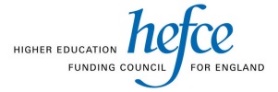 ONLINE HARRASSMENT is the use of networked technologies (such as a smartphone, computer or tablet) to direct offensive, abusive, insulting or threatening words or images at an individual and/or group, in ways that are likely to cause them alarm or distress, intentionally or otherwise.
The most common places where online harassment occurs are:
Social media (e.g. Facebook, Instagram, Snapchat, and Twitter)
Text Message sent through networked devices, such as a smartphone
Instant Message (via email, apps, and social media messaging features)
Email
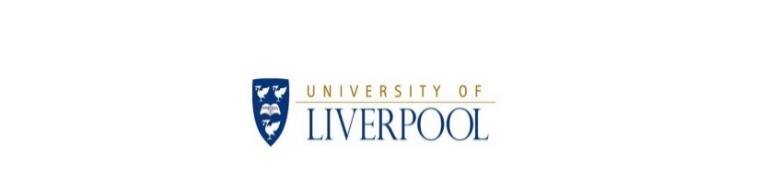 ONLINE HARASSMENT
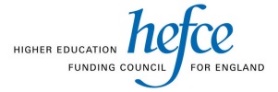 Behaviours that the University of Liverpool regards as online misconduct include:
Threats to cause harm (physical, emotional, reputational) to another person
Identity-based harassment - posting offensive comments about someone’s racial, sexual, gendered, religious identity and/or physical appearance
Posting personal information about someone online without their consent
Online impersonation (e.g. setting up online profiles in someone else’s name)
Sharing or creating private sexual materials (i.e. those made of an individual with the understanding that such material would not be shared) online or in digital spaces
Sharing or creating public sexual materials (i.e. pornographic materials that are widely available via media outlets) online or in digital spaces with the intention to sexually harass and/or incite gender-based violence
Online communication that employs forms of coercion to extort sexual favours from the victim
Repeated unwanted and unsolicited contact with another person by email, text message, social media or in any online or digital space
Indecent, disorderly, threatening, intimidating or offensive language, photos or other content, expressed electronically, including blogs and social networking websites
Distribution or publication of any electronic publication including audio-visual material, social media post, blog or webpage, which is offensive, intimidating, threatening, indecent or illegal
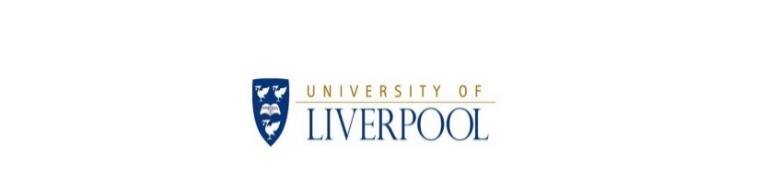 TYPES OF BYSTANDER
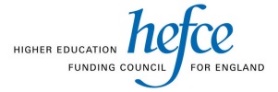 BYSTANDER
Someone who is witness to a situation or interaction, but is not involved

PASSIVE BYSTANDER
Someone who does not intervene in a situation

ACTIVE BYSTANDER
Someone who chooses to intervene to stop or diffuse the situation

Research has shown that encouraging people to be active bystanders is an effective way to reduce levels of violence and create community cultures in which victims of violence feel supported.
[Speaker Notes: A bystander is a person who is present at an event, party, or other setting who notices a problematic situation.
Passive bystander – chooses to ignore it, not to get involved.

The bystander then takes on personal responsibility and takes action to intervene, with the goal of preventing the situation from escalating – turns into active Bystander.]
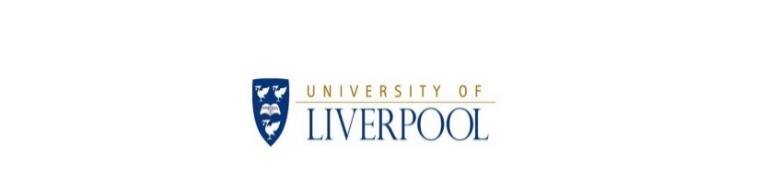 APPROACHES TO INTERVENTION
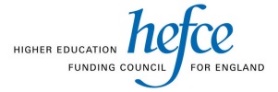 DIRECT – directly intervening			
DISTRACT – indirectly intervening to diffuse the situation      
DELEGATE – seeking assistance
DELAY – intervention after the event has happened

Intervention can happen before, during or after an incident.

SAFETY FIRST! Always consider your safety before intervening, if your approach doesn’t make you feel safe, consider another approach.
[Speaker Notes: “Direct“: It’s the kind where you step in, directly, to intervene.

“Distraction” is a fun way to intervene. Is there a creeper that won’t leave your friend alone? What if you distract said creeper by shouting, “Oh my god! Is that Prince William and the royal baby over there?” While creeper is looking in the opposite direction, grab your friend and boogie on out of that space.

“Delegate” is another great way to feel a part of a community working to do good. Talk to someone with presumably more social power than you about it. This can be a bouncer or a bartender — or could just be a crowd of friendly looking people to have on your side. You can talk about strategy together and thus figure out the best way to disrupt possible danger — together.

And finally, “Delay.” Delay is often not talked about, but I think it’s still a really important strategy — specifically for introverts and for folks that are traditionally marginalized (and thus it may not be safe for them to jump in or corral other folks). Delay is where you check in with the victim of the incident after it has occurred to see if you can do anything to help them. Maybe you weren’t there when the incident happened, but you see someone looking really upset walking down the street. Simply saying “Hey, are you okay? Can I do anything?” again illustrates that they are not alone and that you care about those in your community.]
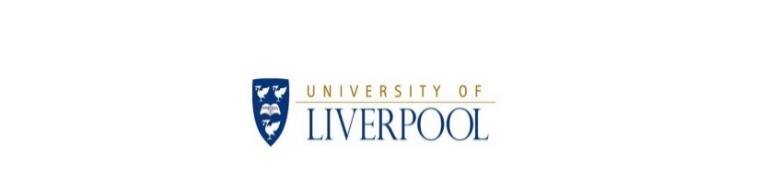 BEING A BYSTANDER
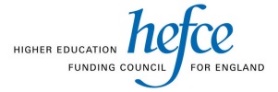 In your groups, think about the following questions in relation to the approach at the top of your page: DIRECT, DISTRACT, DELEGATE, DELAY. Write as many answers down you can think of.

FACILITATORS - what might help us intervening with this approach?

BARRIERS - what might stop us intervening with this approach?

POSITIVE CONSEQUENCES – of intervening with this approach

NEGATIVE CONSEQUENCES – of intervening with this approach
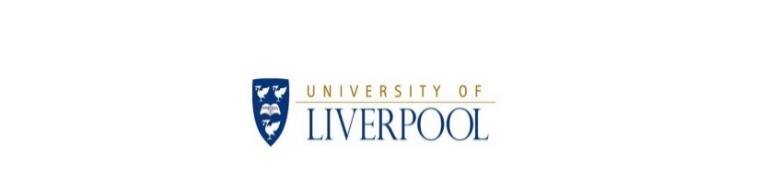 THE RESEARCH
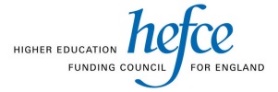 FACILITATORS
Characteristics of victim
Physical danger to victim/others, or victim asks for help
Victim substance use, or bystander has not used substances
Police presence, presence of others, or others are supportive of helping
Moral desire to help
Relationship to victim/perpetrator
Environment, or feeling safe to intervene
Bystander intervention knowledge and skills, and/or received bystander intervention training

(Banyard, 2011; Bennett et al., 2013; Coker et al., 2015)
[Speaker Notes: Having the moral desire to help is really important.]
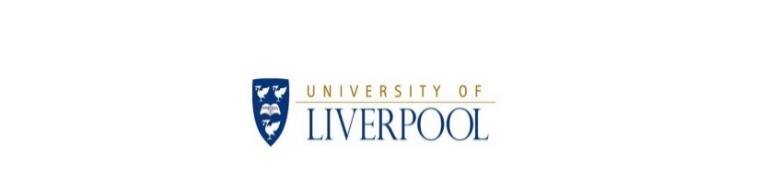 THE RESEARCH
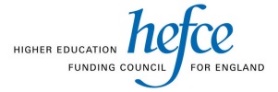 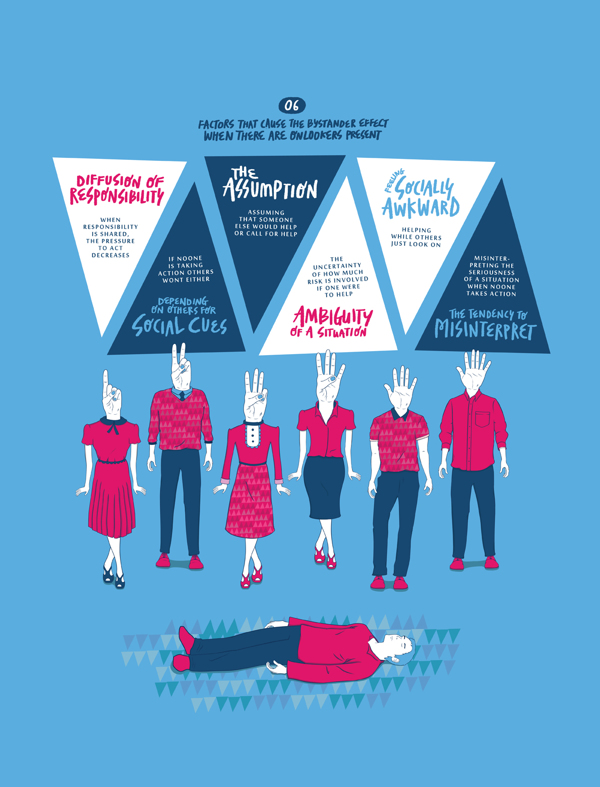 BARRIERS
Failure to notice the situation, interpret the situation,  or take responsibility
Lack of bystander intervention skills or knowledge
Bystander’s knowledge, beliefs, and opinions affect their perceptions, attitudes and behaviours
Perceived peer/cultural norms, and perception of whether others would intervene
Knowing the victim or those involved
Fear of personal safety or consequences
Bystander effect – intervening with an audience

(Naylor & Cowie, 1999; Cowie & Hutson, 2005; Fabiano et al., 2003; Brown & Messman-Moore, 2010)
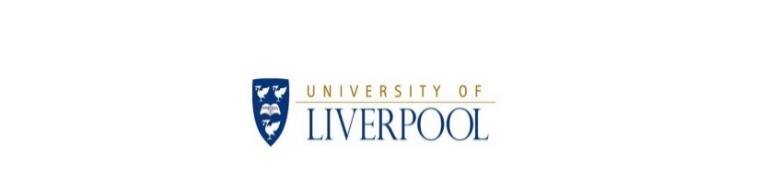 THE RESEARCH
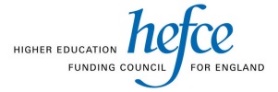 BENEFITS OF INTERVENTION
Increased reporting of incidents
Reduced incidences of bullying, violence and harassment
Creates a community culture where victims feel supported, incidents are not tolerated, and perceptions that sexual misconduct is not an accepted behaviour
Reduces negative emotional impact of incidents on victims

CONSEQUENCES OF INTERVENTION
Bystander consequences; negative feelings, guilt, potential social consequences
Community consequences; high level of intervention or reporting may affect other’s perceptions of the community

(Naylor & Cowie, 1999; Cowie & Hutson, 2005; Fabiano et al., 2003; Brown & Messman-Moore, 2010; Livingstone & Wagner, 2012; Coker et al., 2015)
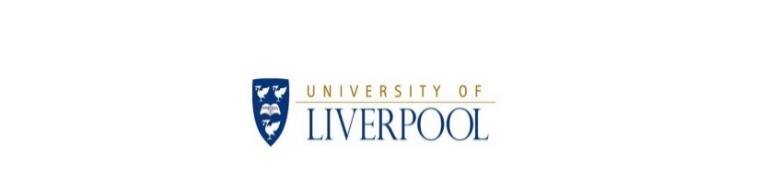 SCENARIOS
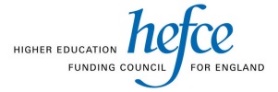 In your groups;
Read and assess the situation
Write your initial thoughts and feelings about the situation
Write how you would react, respond or intervene in the situation
Identify any barriers which might inhibit or change your response/intervention
Identify any facilitators which might help your response/intervention
Note any potential consequences, additional considerations, issues, or questions you may have in the situation
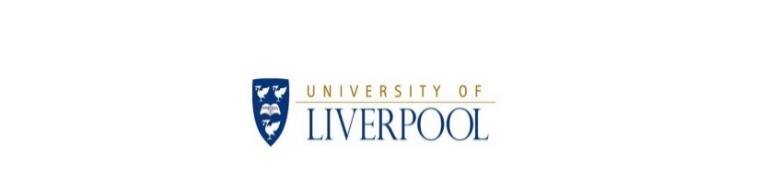 SCENARIO 1
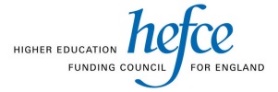 It’s white t-shirt night. You notice one fresher in particular who has been struggling to make friends within the club and is on their first social night out with the club since joining. The fresher unknowingly has inappropriate and offensive words/sayings all over the back of their t-shirt, including; “just for tonight, I’m out of the closet, and like this t-shirt you can do anything to me”.

Progression A – one of your teammates has accused another returner of touching them inappropriately while writing on their t-shirt. They deny touching them inappropriately.

Progression B – someone has drawn on someone’s t-shirt a pair of breasts, the group has been bantering with them asking whether anyone has seen the real things, calling them frigid and uptight. They say that they don’t care what people think, it’s none of their business who’s seen them and that they don’t care who does, then lifts up their top to expose their breasts. Most of the group are shocked, but laughing and cheering her name.
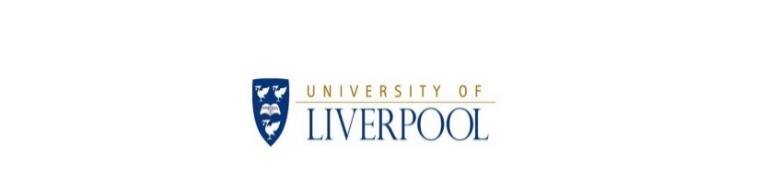 SCENARIO 2
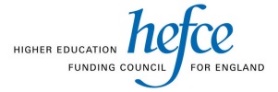 You’ve just arrived to your favourite bar, and your club goes there every week. You notice one of your friends from another sports club, a well-known face around Sport Liverpool, is very drunk and propping himself up against the wall. You try looking for his teammates, but you can’t see any of them in the bar. Another man, who none of your team or his team knows, approaches him, kisses him, takes his hand and starts walking him out of the bar. You didn’t see your friend react when he kissed him, and he is struggling to walk while the man leads him out of the bar.

Progression A - When you approach your friend, the man becomes very aggressive, stops and stand intimidatingly in front of you, towering over you and shouts “f*ck off, he’s coming home with me!”
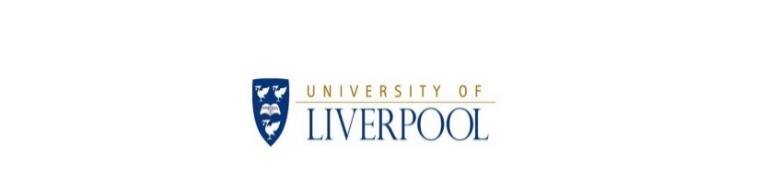 SCENARIO 3
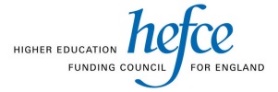 You’re on a night out with your club, and one of your friends tells you that that someone has been sending them private messages by social media. Your friend says they message them every night in the early hours, asking them to come around to their house or come out and meet them. Your friend always says no, and they apologise in the morning joking, saying they had too much to drink last night. 

Progression A – your friend shows you a picture on their phone, which they’ve been sent from the same person. The photo is of them exposing their genitals and saying, “you know you want some of this…” Your friend is laughing at the photo, and sends back, “nah, I’m alright cheers”, they reply with “you’re a tease, but I’ll break you down eventually…”

Progression B – you’ve decided to head home for the night, so you get a taxi with your friend and go to drop them off at their house. You arrive at their house, and the person who has been sending them photos is waiting outside their house. Your friend says that they don’t know how they know where they live, and they ask you to stay over at theirs as they’re feeling pretty scared about the situation.
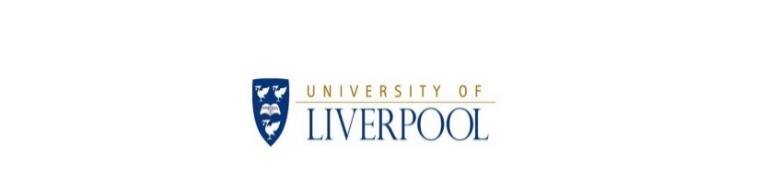 SCENARIO 4
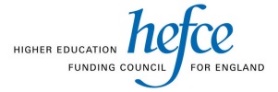 It’s the morning after your monthly AU night, there is a group of smurfs, mimes and animals asleep in your living room, fancy dress, obviously. Your housemate (one of your teammates) who was out with you last night comes into your room, in tears and is clearly distressed. They say that they’ve woken up and can’t remember anything about last night, but there are used condoms in their bin and they can’t remember having sex last night or bringing anyone home. 

Progression A - another friend, from the same team as the smurfs asleep in your living room, sends you a screenshot of their whatsapp group chat. The photo is of your friend sleeping naked in the bed, saying “6/10, higher if the slag didn’t fall asleep half way through”. 

Progression B – your housemate is scared to leave the room, they scared to tell the police and don’t want to tell the university. Your flatmate is on the same course as the two smurfs in the living room, and is scared that it will affect their degree. Your friend is also on the elite athlete scheme, and really worried that if someone from Sport Liverpool finds out they were so drunk last night that it will affect their scholarship.
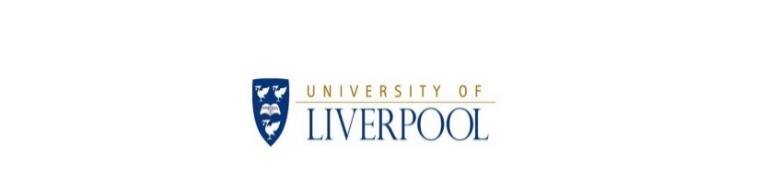 REFLECTION
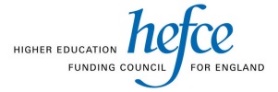 Using the space in your handout, reflect on the session and identify three personal bystander points of action.

You have 2 minutes to discuss and apply your new knowledge and understanding of bystander intervention, sexual misconduct and online harassment to:
Create three points of action to make your sports club/society safer and more welcoming for those involved
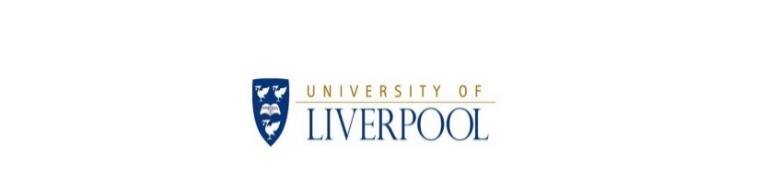 NEXT STEPS
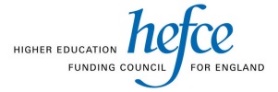 Please complete our workshop feedback form. Email link.

Your handout is yours to keep; it’s got key information and contacts.

If you have any feedback or questions about the workshop/project contact: